Біртектілікке тЕксерудің параметрлік критерийлері
1
Бақылау қатарлары біртектілігіне талдау жасаудың кезеңдері
Гидрологиялық есептеулер мен ғылыми зерттеулер практикасында біртектіліктің екі түрі ажыратылады:
Уақыттық (қатарішілік) біртектілік
Кеңістіктік-уақыттық (қатараралық) біртектілік
Уақыттық біртектілікті талдау шаруашылық немесе климаттық факторлардың әсерлері нәтижесінде өзгеруі мүмкін ағынды сиипаттамаларын бағалау үшін қолданылады. Бұл жағдайда статистикалық критерийлерді қолдану қарастырылып отырған процестің табиғи өзгеруі аясында гидрологиялық сипаттамалар параметрлерінің өзгеруі (қайсібір шамаға дейін) айтарлықтай емес деп шешім қабылдау мүмкіндігіне сандық баға беруге жағдай жасайды.
Гидрологиялық сипаттамалар қатарларының және олардың параметрлерінің кеңістіктік-уақыттық біртектілігіне талдау жасау көптеген гидрологиялық есептеулерді шешу кезінде:
Гидрологиялық мәліметтерді картаға түсіргенде;
Оларды қалыпты сызықтық интерполяциялау кезінде;
аймақтық жинақтап-қорытулар жасау кезінде;
Ағынды сипаттамаларына тигізетін физикалық-географиялық факторлардың әсерін бағалауда қажет.
*Сонымен қатар, гидрологиялық сипаттамалар қатарының қатарішілік біртектілігіне талдау бақыланған қатардың бір нүктесімен қатар оның біреше нүктелерінің бір жиынтыққа жататындығын, сондай-ақ, гидрологиялық қатарлар құрамында жиынтықтан тым ауытқыған әрі жиынтық ішінде ауытқу себебі (априориі) белгісіз бір немесе бірнеше элементтер болғанда, мұндай «аномаль» мәндер өлшеу кезінде жіберілген қателердің орын алды ма немесе табиғи факторлардың әсерінен қалыптасты ма, соны  тексеру үшін жүргізілуі мүмкін.
Біртектіліктің статистикалық критерийлері қатарішілік және қатараралық тәуелсіз кездейсоқ тізбекер үшін жасалған. Демек, оларды қатарішілік корреляцияланған гидрологиялық қатарларға қолдану бақыланған біртекті мәліметтерді біртекті емес деп сендіруге әкеп соқтыруы мүмкін. Бұл біртектілік критерийіне арналған сенімділік аралықтың әрі қатараралық оң корреляциялы таңдама дисперсиясының өсуіне ықпал етеді. Мұндай жағдайда күдікті мәндер жөнсіз төмендетілген болып келеді. Қатараралық корреляция байқалғанда кері жағдай орын алады: стохасикалық тәуелді жиынтықтарға тән таңдамада статистикалар дәрежелерінің сейілуінің төмендуімен байланысты біртекті емес мәліметтер біртекті болып қабылдануы мүмкін.
Қатардың біртектілігін немесе таңдамалар (жиынтықтар) арасындағы айырмашылықтың мәнділігін (кездейсоқтығын) бағалауға арналған статистикалық критерийлердің түрлері
Параметрлік
Параметрлік емес
Параметрлік критерийлерді қолдану таңдаманың негізгі параметрлерін, орташа мәнін және дисперсиясын есептеуге және оларды салыстыруға негізделген. Бұл критерийлер зерттеліп отырған жиынтық қалыпты үлестірім заңына немесе осыған жақын үлестірімге тәуелді болғанда қолданылады. Параметрлік критерийлердің көп тараған түрлеріне Стьюдент критерийі (t), Фишер критерийі (F) және тағы басқа бірқатар критерийлер жатады.
Pерттеліп отырған жиынтық қалыпты үлестірім заңына немесе осыған жақын үлестірімге тәуелді жағдайға тексеру әдістері
Қалыпты үлестірім заңына тәуелділігін анықтау үшін келесі әдістерді қолдануға болады:

осьтер шегінде зерттеу деректері негізінде жиілік полигонын (эмпирикалық үлестіру функциясы) және қалыпты үлестіру қисығын салуға болады. Қалыпты үлестіру қисығының формаларын және эмпирикалық үлестіру функциясының графигін зерттей отырып, соңғы қисық біріншісінен өзгеше болатын параметрлерді анықтауға болады;
орташа, медианалық және мода мәндері есептеледі және осының негізінде қалыпты үлестірім заңынан ауытқу анықталады. Егер мода, медиана және арифметикалық орта бір-бірінен айтарлықтай өзгеше болмаса, онда қалыпты үлестірім заңына тәуелді деген мағынаны білдіреді;
үлестірім қисығының эксцессі 0-ге тең болуы тиіс. Оң шамадан тыс қисықтар қалыпты үлестірім қисығынан едәуір тік болады. Теріс артық қисықтар қалыпты таралу қисығымен салыстырғанда көлбеу болады.
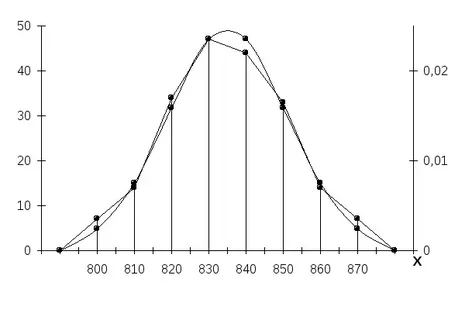 Орташа мәндердің біртектілігін бағалау (Стьюдент критерийі)
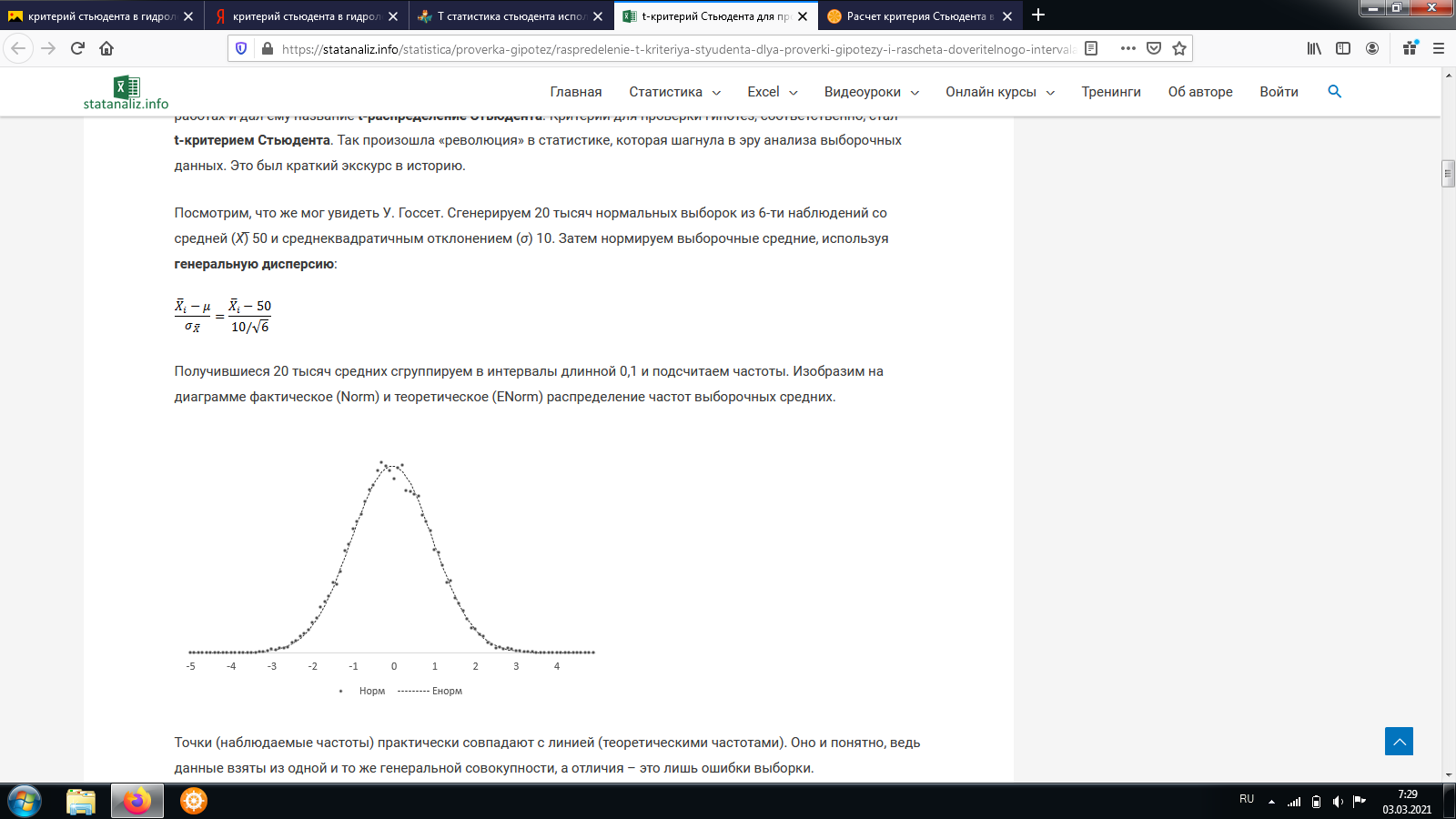 Гидрологиялық Қатарлар ұзақтылығының біртектілікті бағалауда тигізетін әсері
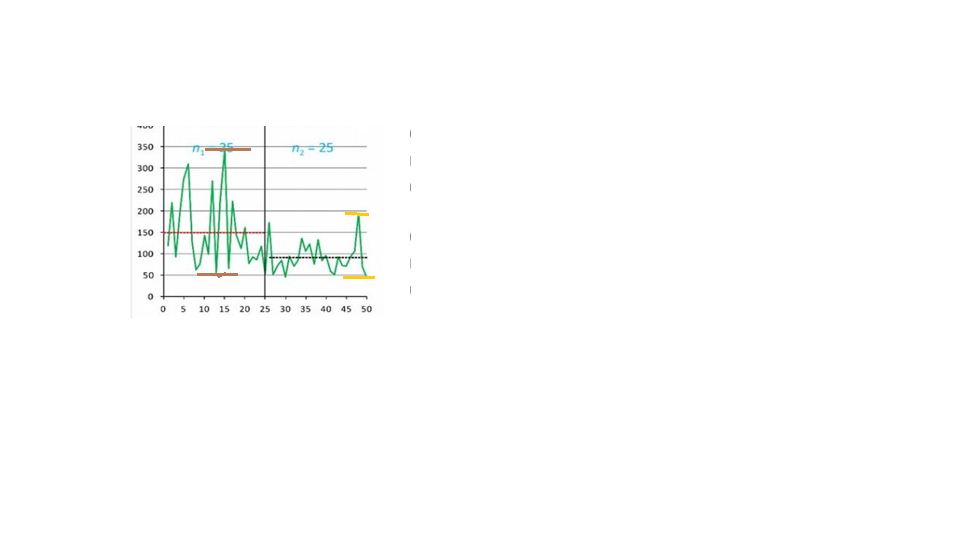 Қатарлардың ұзақтылығы 50 жыл

Стьюдент және Фишер критерийлері бойынша қатардың біртектілігі жөніндегі гипотеза  тұжырымдалмайды
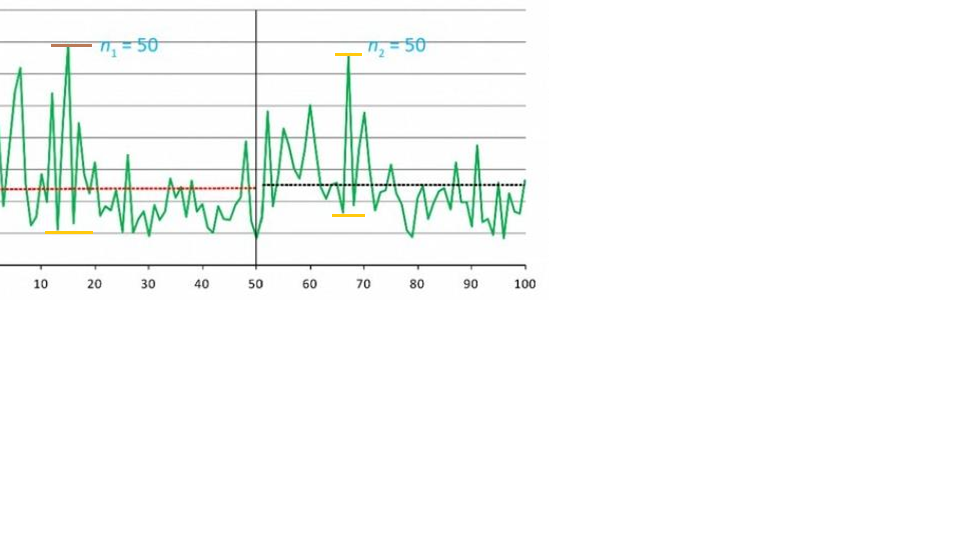 Қатарлардың ұзақтылығы 100 жыл

Стьюдент және Фишер критерийлері бойынша қатардың біртектілігі жөніндегі гипотеза расталады
ТАңба критерийі
Дисперсиялардың біртектілігін бағалау (Фишер критерийі)
Бартлет Критерийі
Гидрологиялық қатарлардың біртектілігін бағалау мысалдары
Критерийлердің күдікті мәндері арнайы кестелерден қаралады.
t=1,17<t5%=3,48, F=2,34<F5%=3,05
Тұжырым: Таңдамалардың орташа мәндерінің және дисперсияларының біртектілігі туралы гипотезаны теріске шығармайды.
STOKSTAT бағдарламасы арқылы қатарларды Біртектілікке тексеру
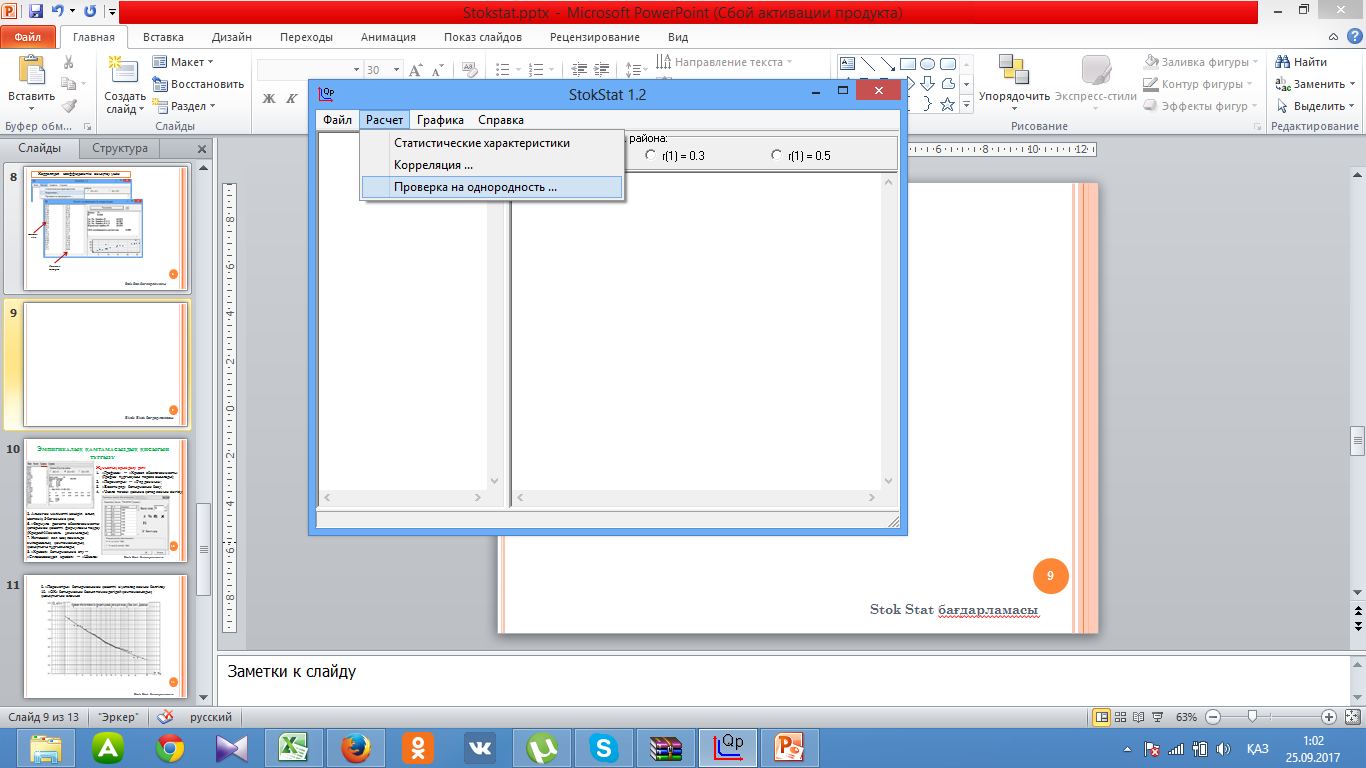 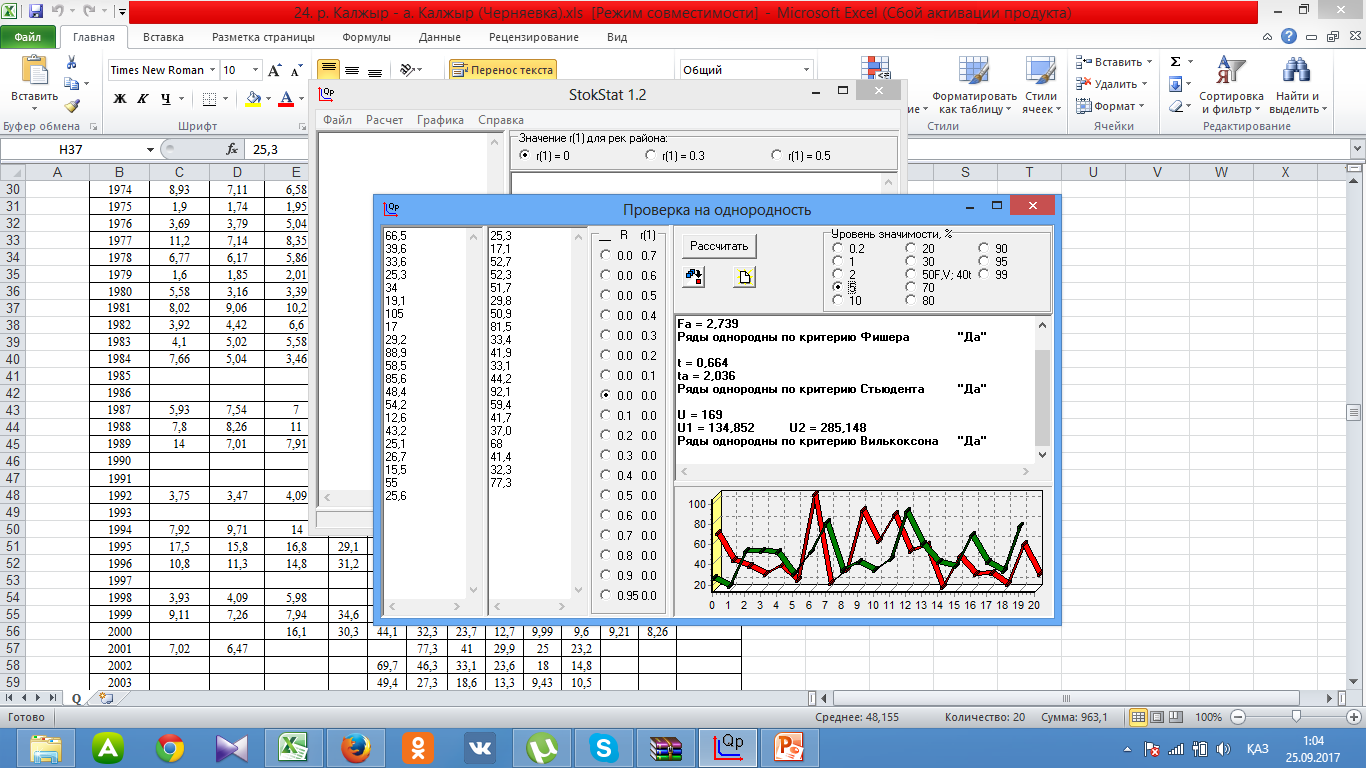 Назарларыңызға рахмет
Айнур Каировна 
Мусина
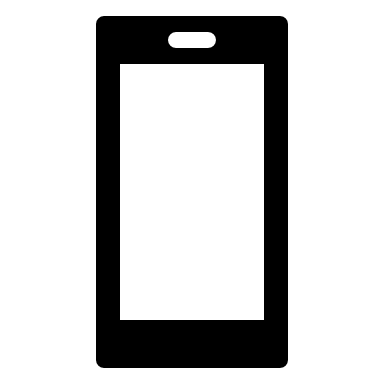 +7 (747) 696 03 31
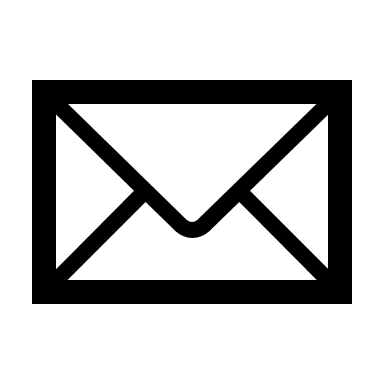 Ainur.Musina@kaznu.kz
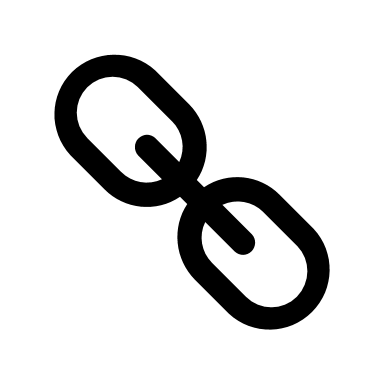 https://univer.kaznu.kz/
17